Kdo se setkal?
Co se vybudovalo?
Kdo se proškolil?
Co se opravilo?
Co se pořídilo?
Co se uspořádalo?
Co se postavilo?
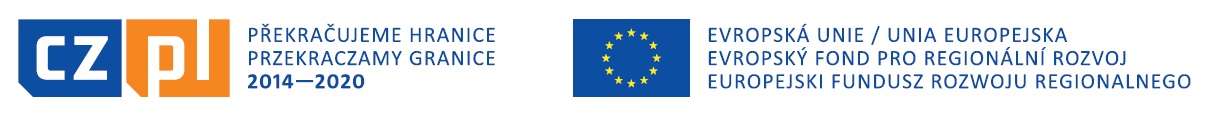 Příklady projektů realizovaných 
v Libereckém kraji
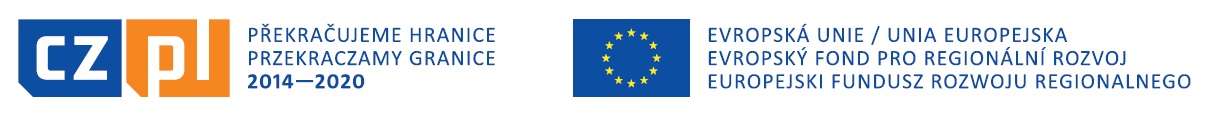 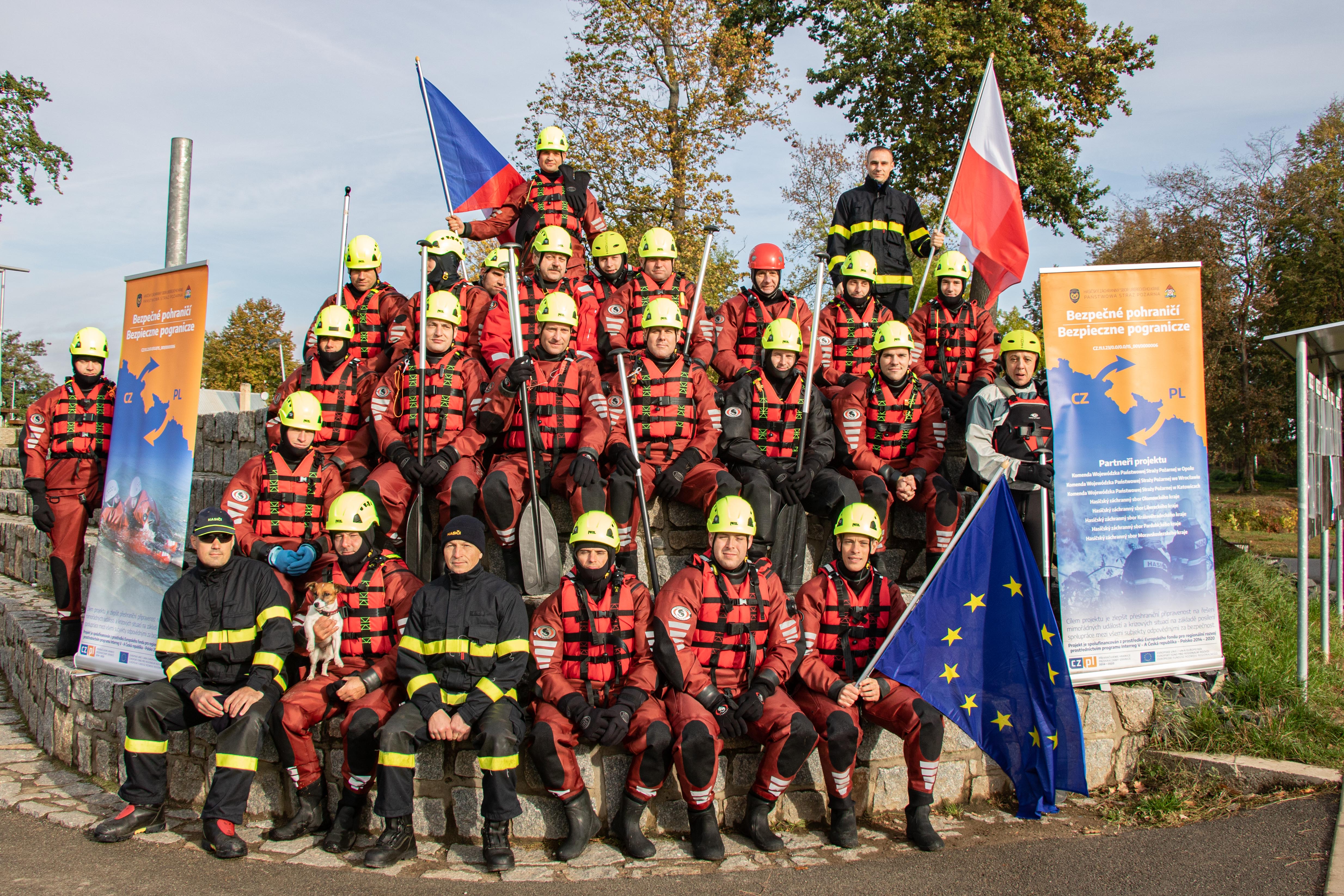 Bezpečné pohraničí
příjemci:
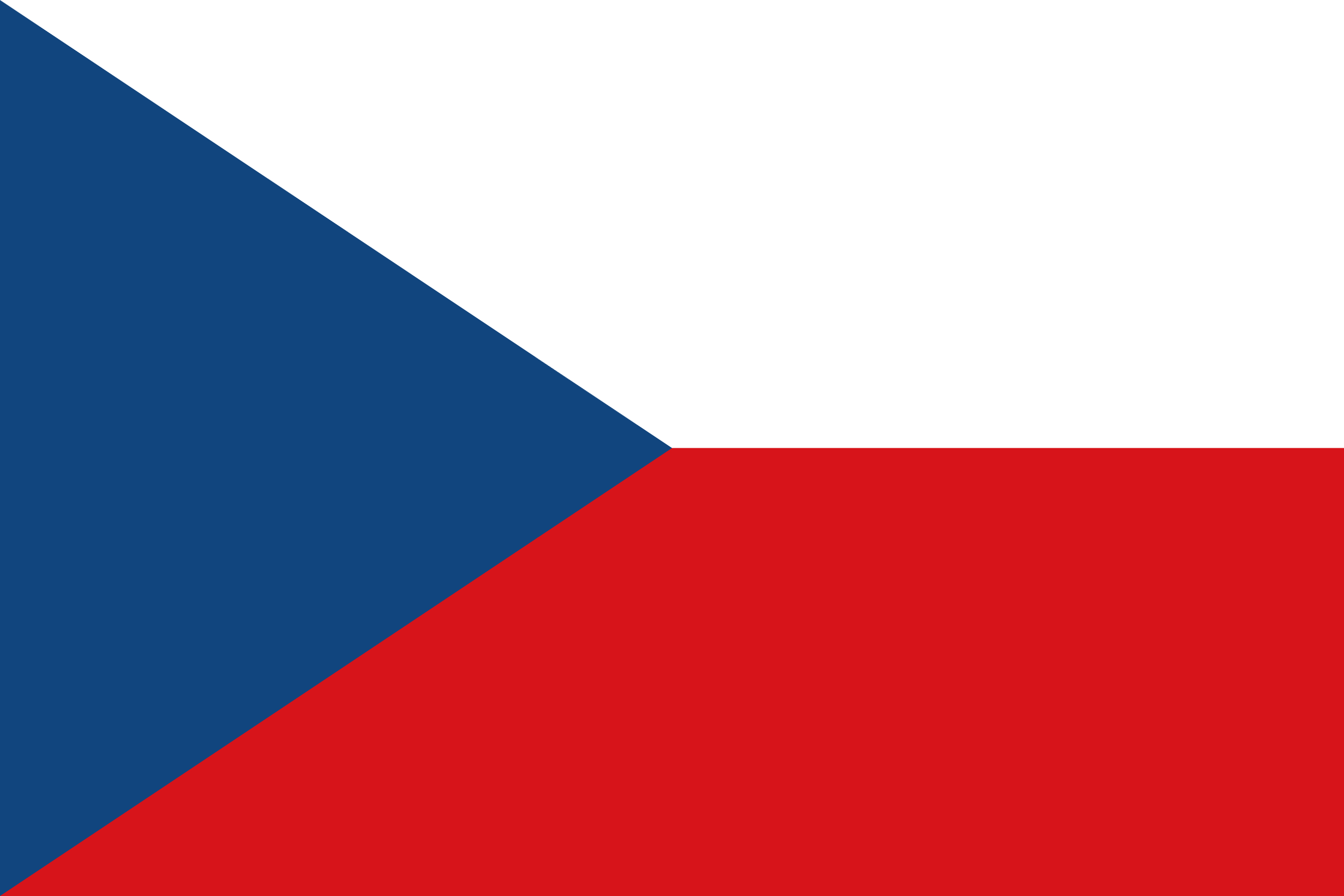 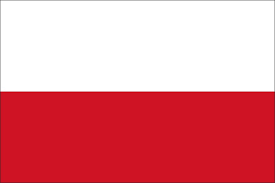 Hasičský záchranný sbor Libereckého kraje
Hasičský záchranný sbor Pardubického kraje
Hasičský záchranný sbor Olomouckého kraje
Hasičský záchranný sbor Moravskoslezského kraje
Hasičský záchranný sbor Královéhradeckého kraje
Komenda Wojewódzka Państwowej Straży Pożarnej
	- w Opolu
	- w Katowicach
	- we Wrocławiu
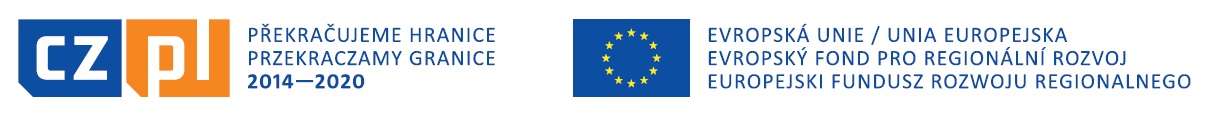 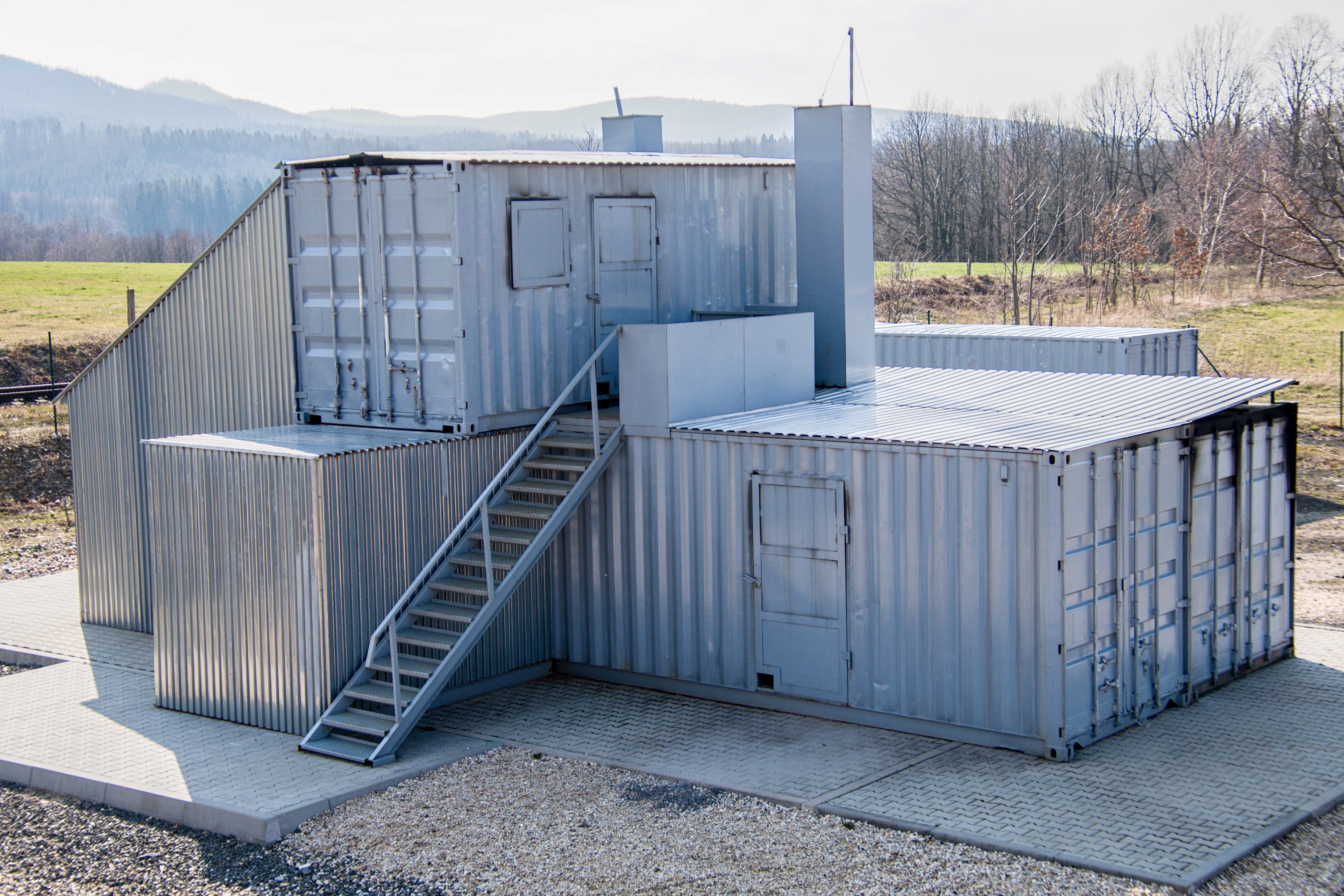 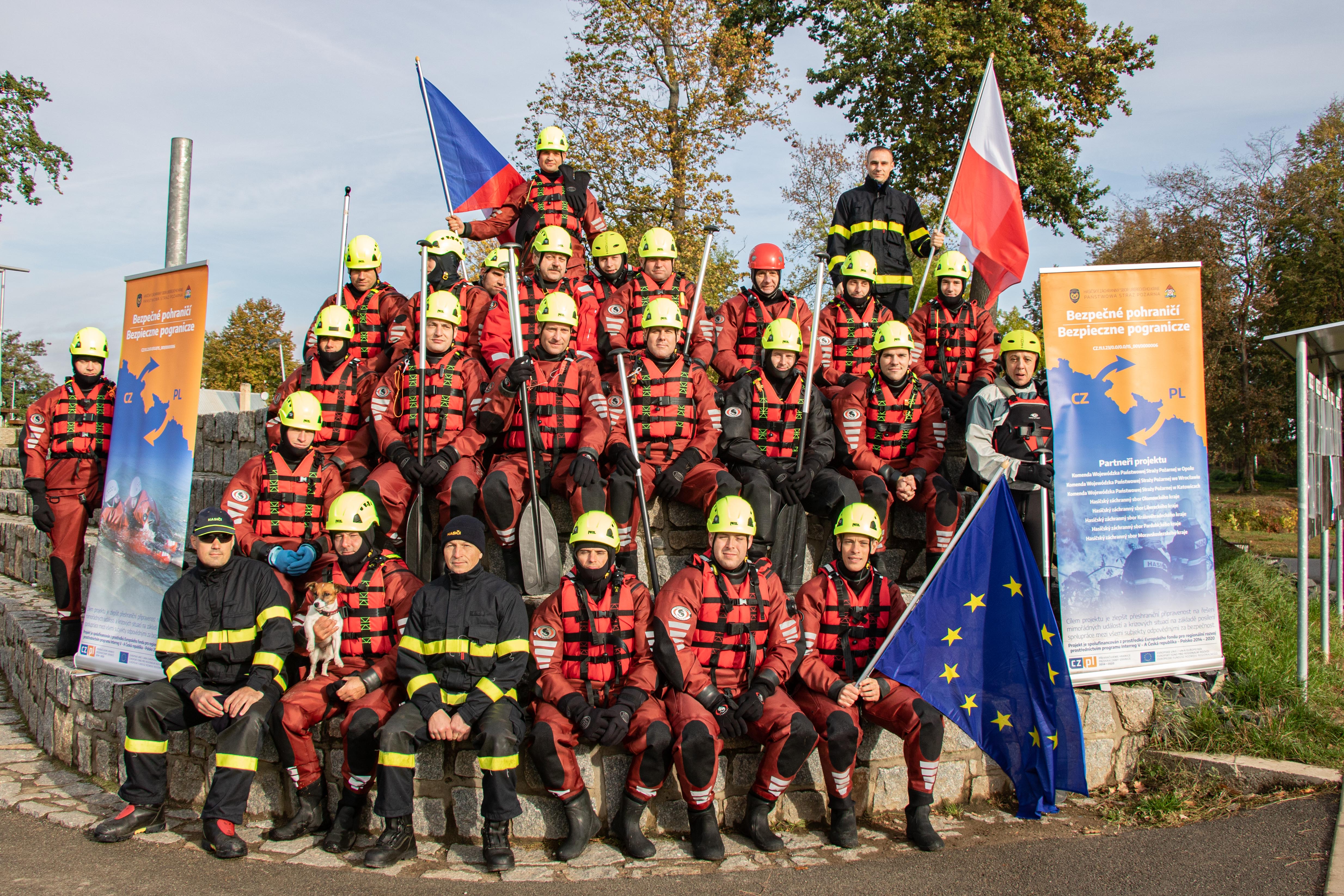 Sestava kontejnerů, která dovoluje simulovat reálné podmínky při požáru v uzavřeném prostoru.
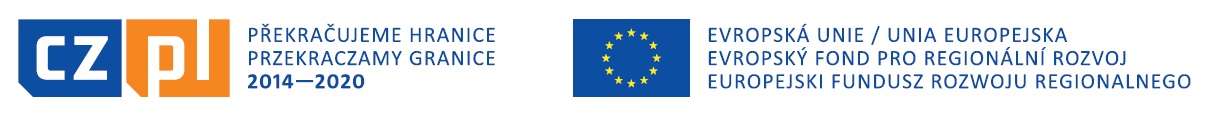 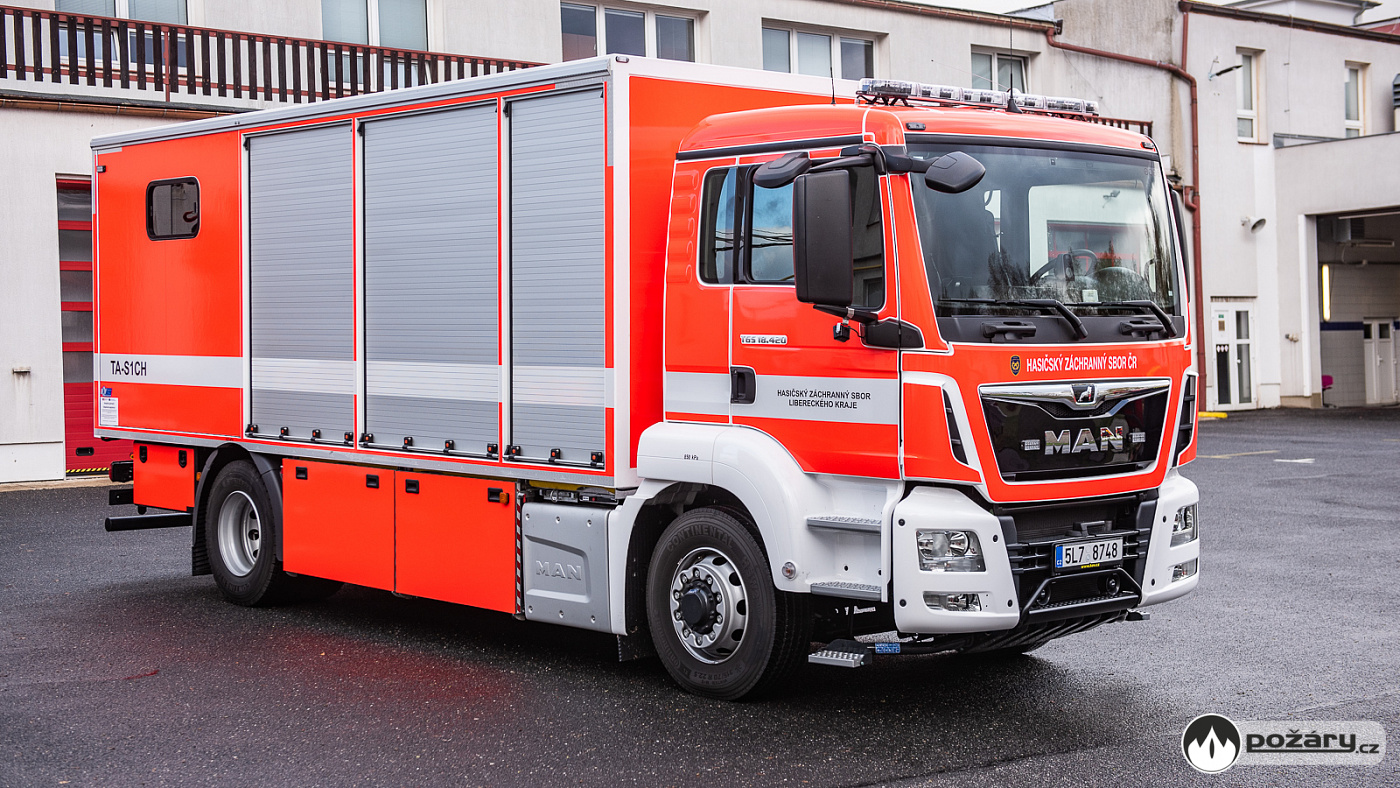 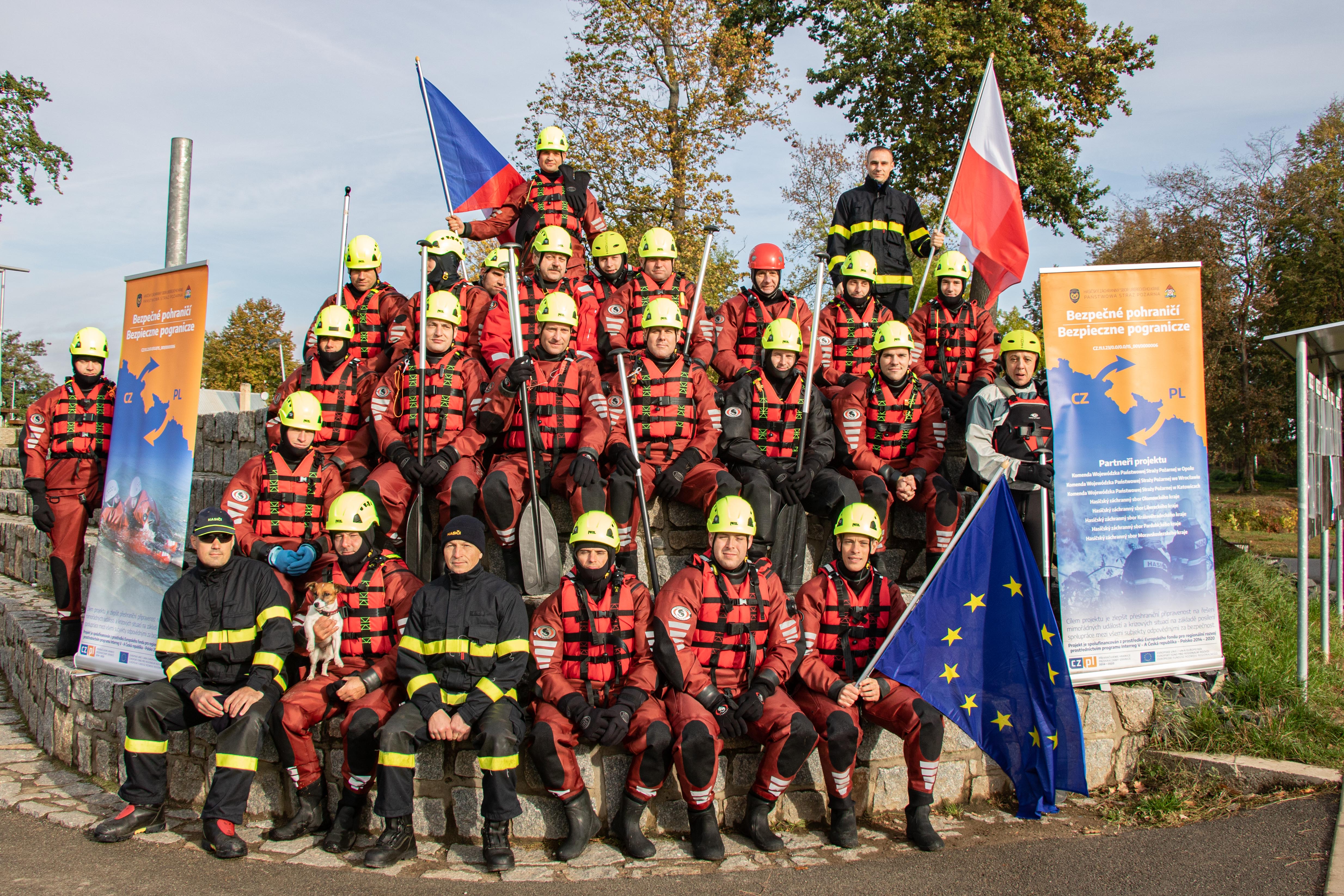 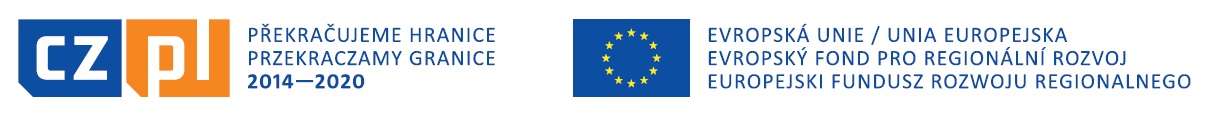 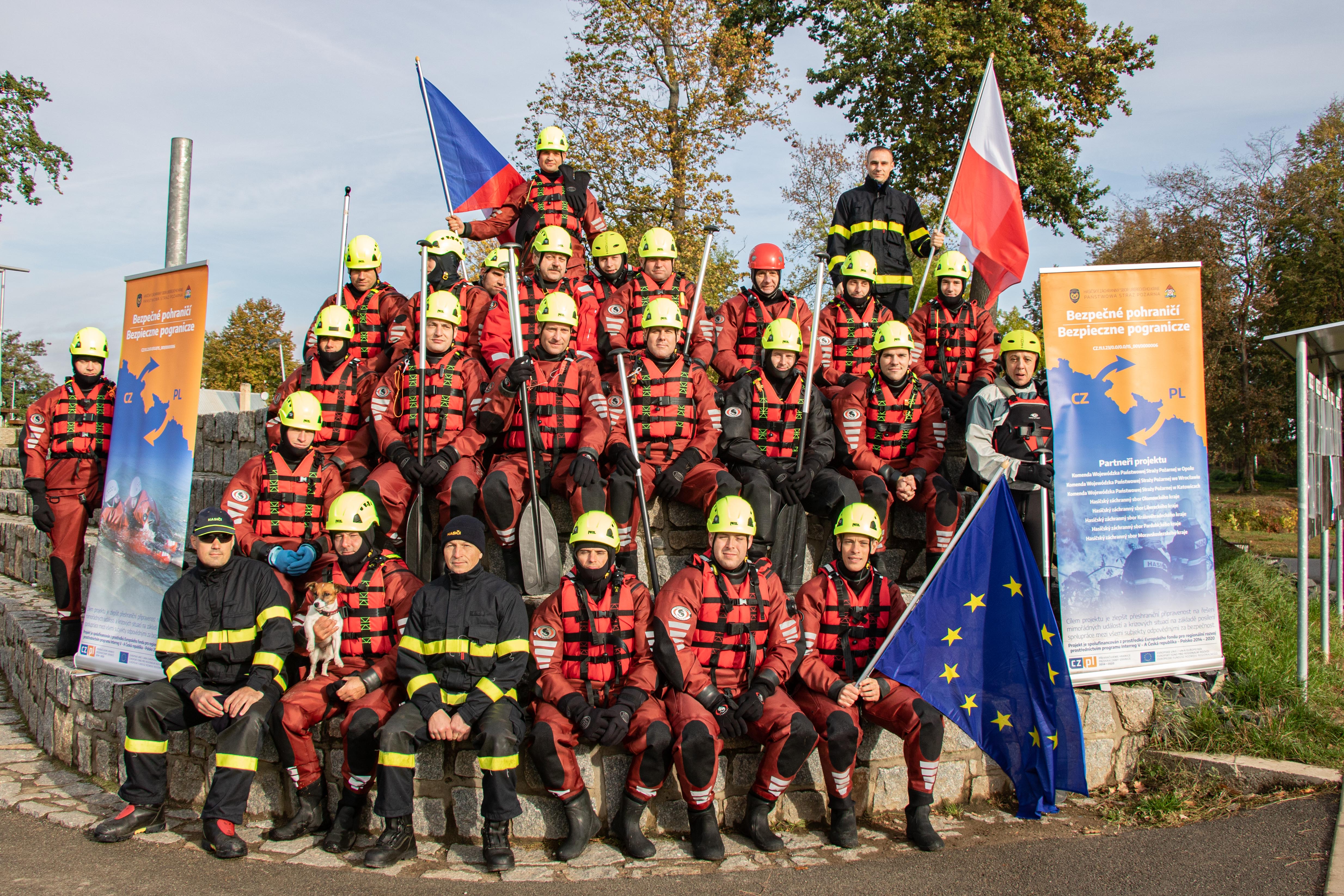 15 požárních automobilů
7 ks speciální požární techniky
1 společný informační portál 
60 účastníků výcviku „zásahy s únikem nebezpečných látek“
200 hodin výuky cizího jazyka
230 absolventů kurzu bezpečné jízdy 
a mnoho dalších…
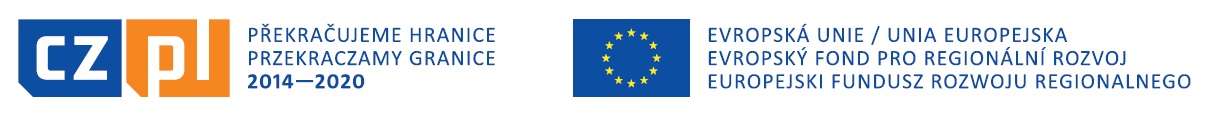